Učinkovita komunikacija
Model učinkovite komunikacije
POŠILJATELJ
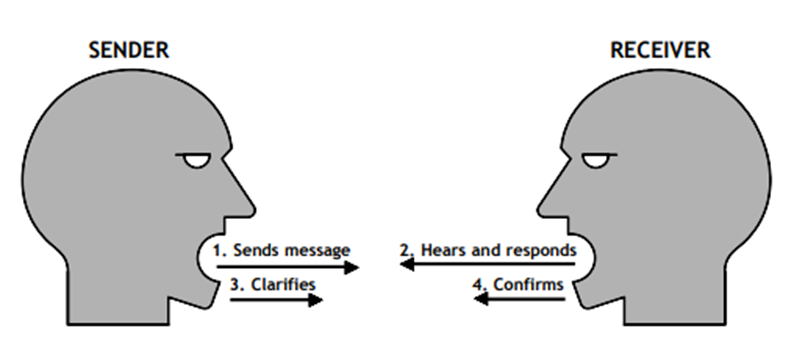 PRIMATELJ
1. Šalje poruku
2. Čuje i odgovara
3.  Pojašnjava
4. Potvrđuje
Kako komuniciramo?
Ono što smo rekli
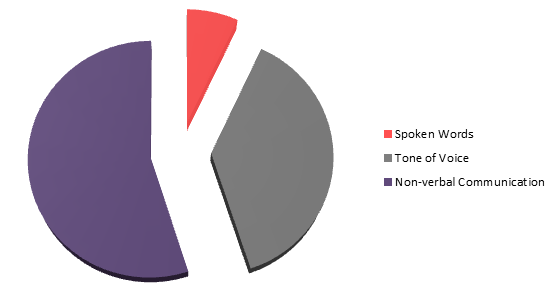 Neverbalna komunikacija
Ton glasa
Stilovi komunikacije
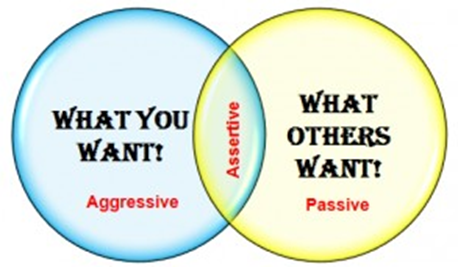 PASSIVE
AGGRESSIVE
ASSERTIVE
Što drugi žele!
PASIVNO
Što ti želiš!
asertivno
AGRESIVNO
AGRESIVNO
PASIVNO
ASERTIVNO
Pasivni sugovornik
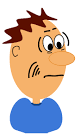 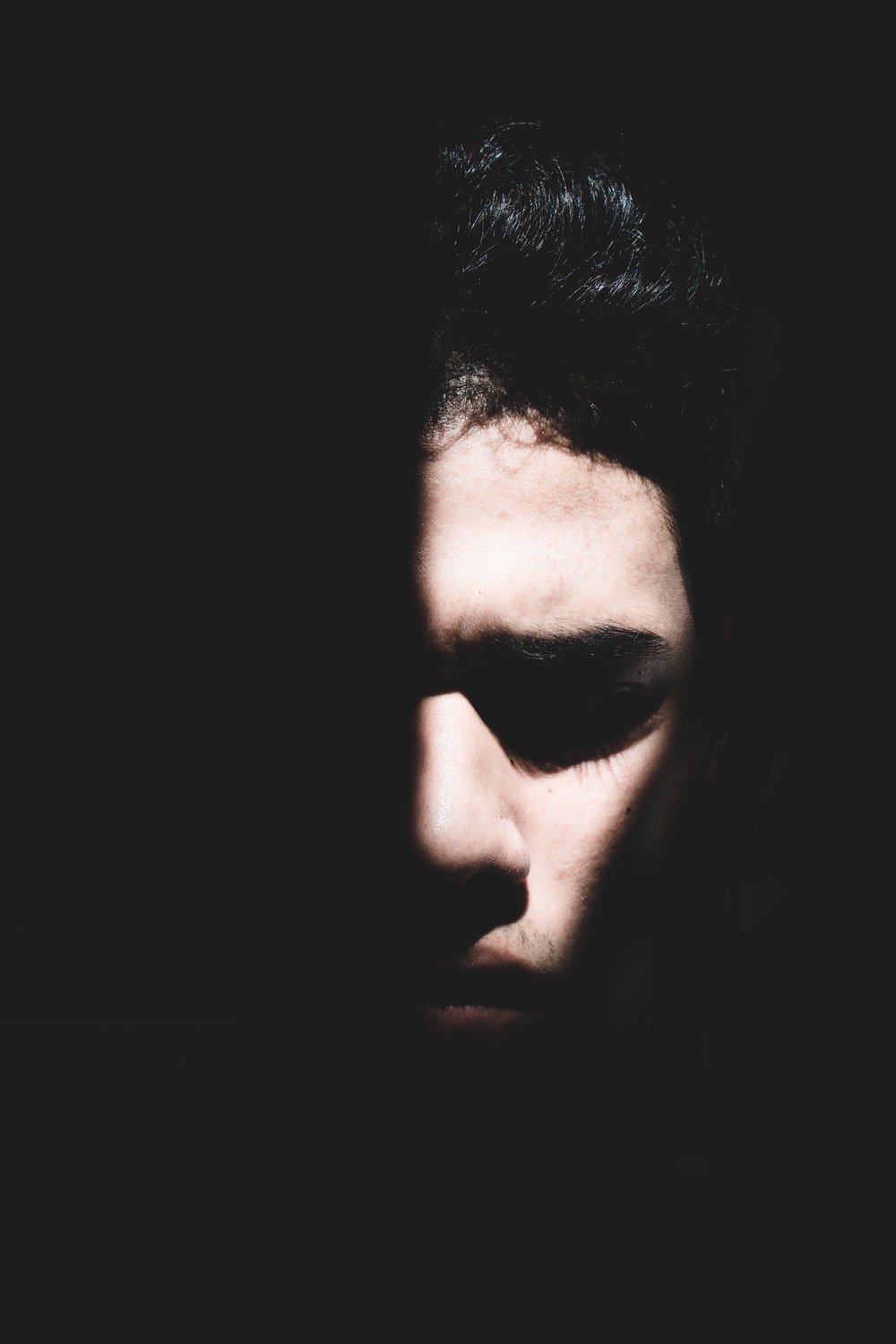 Boji se govoriti pred svima
Izbjegava direktan kontakt očima
Malo ili nimalo ekspresije
Izolira se iz grupe
Slaže se s drugima unatoč svojim osjećajima
Sebe cijeni manje u odnosu na druge
Ne ostvaruje svoje ciljeve
Slijedi pravilo: ti si ok, ja nisam
Asertivni sugovornik
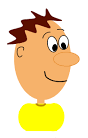 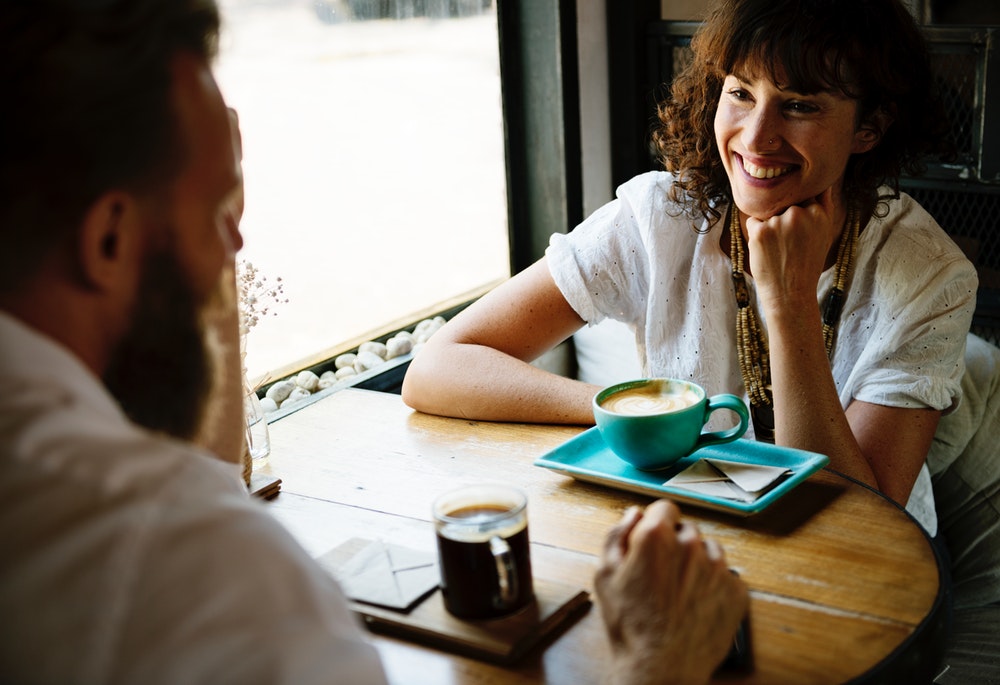 Govori jasno i otvoreno
Ostvaruje kontakt očima
Ekspresije koje koristi slažu se s poslanom porukom
Sudjeluje u grupnom radu
Govori svrhovito
Sebe cijeni jednako kao i druge
Ostvaruje svoje ciljeve bez otuđivanja od drugih
Slijedi geslo: ja sam ok ti si ok
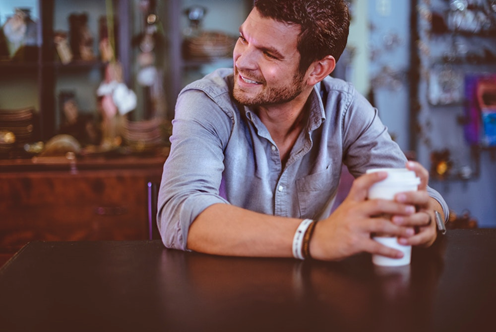 Agresivni sugovornik
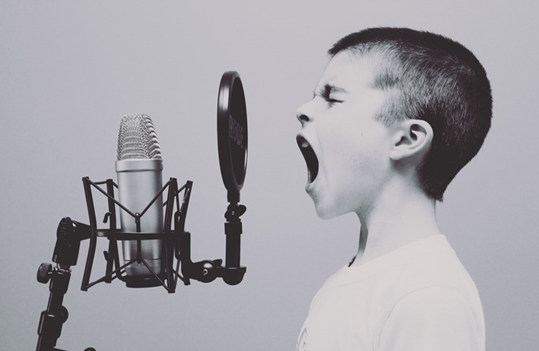 Prekida druge u razgovoru
Zuri u druge
Ometa druge svojim načinom izražavanja
Dominira i kontrolira tijekom rada u grupi
Uvažava samo svoje osjećaje
Sebe cijeni više od drugih
Ostvaruje svoje ciljeve bez obzira na druge
Slijedi geslo: Ja sam ok ti nisi ok
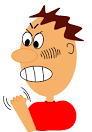 5 stvari koje znaju izvrsni govornici
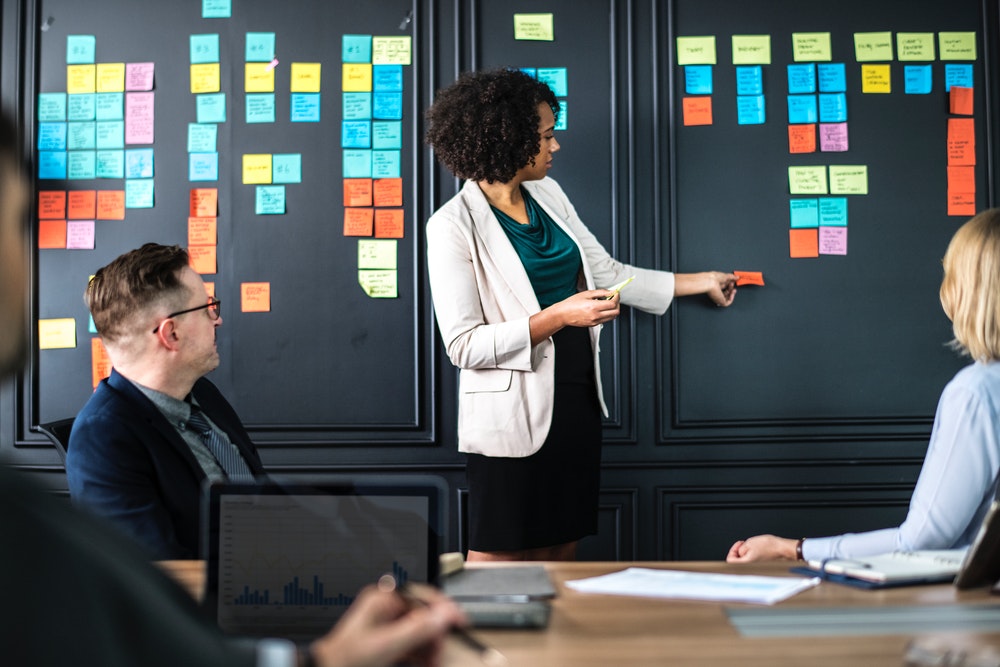 Govore jasno √
 Ističu zajedničku viziju√
Slušaju √
Koriste govor tijela (neverbalnu komunikaciju)√
Kulturološki i politički osviješteni√
Interkulturalna komunikacija
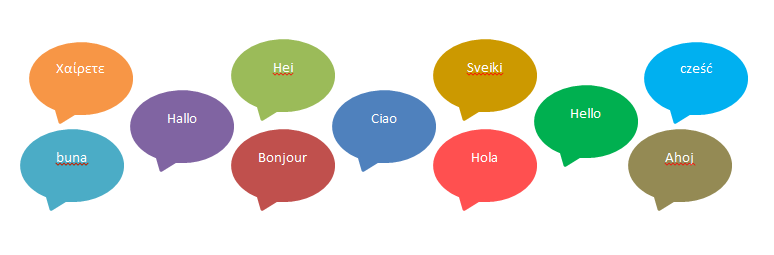 Drugi jezik nije samo rječnik riječi, zvukova i sintakse. To je drugačiji način tumačenja stvarnosti, raširenih generacijama koje su razvile jezik.
	Federico Fellini
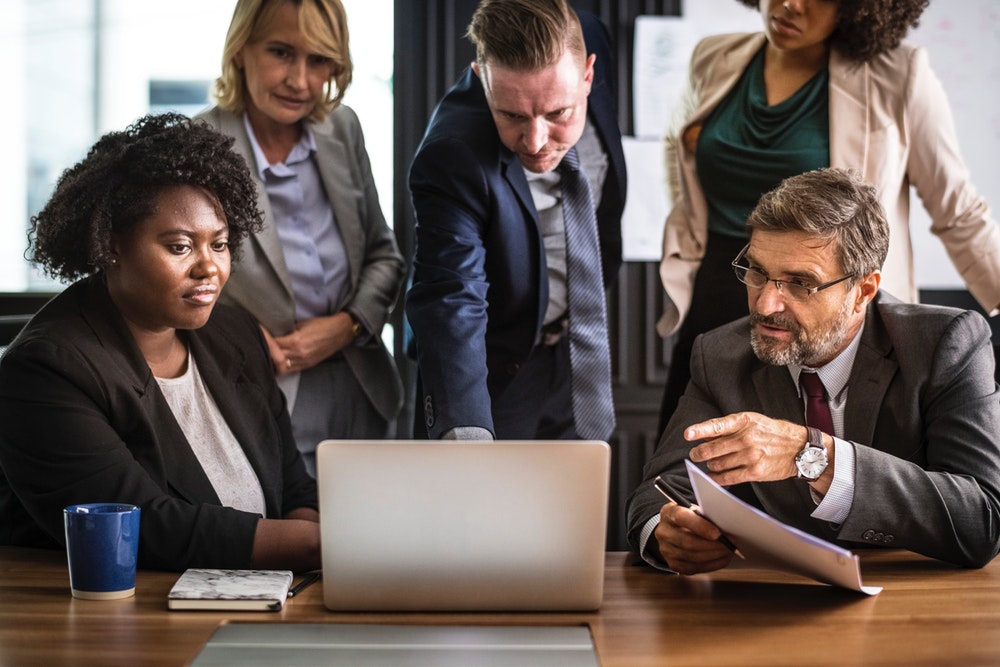 Interkulturalna komunikacijaObrasci
Kolektivistička kultura
Manje usredotočene na verbalnu interakciju
Fokus na neverbalnu interakciju
Češća indirektna komunikacija
Komunikacijski kontekst iznimno važana
Socijalno ovisni
Obaveze i dužnosti definiraju ponašanje
Individualistička kultura
Usredotočene na verbalnu interakciju
Manji fokus na neverbalnoj interakciji
Većinom koristi direktnu komunikaciju
Ono što je rečeno je važnije
Nezavisnost
Stavovi i osobne potrebe definiraju ponašanje
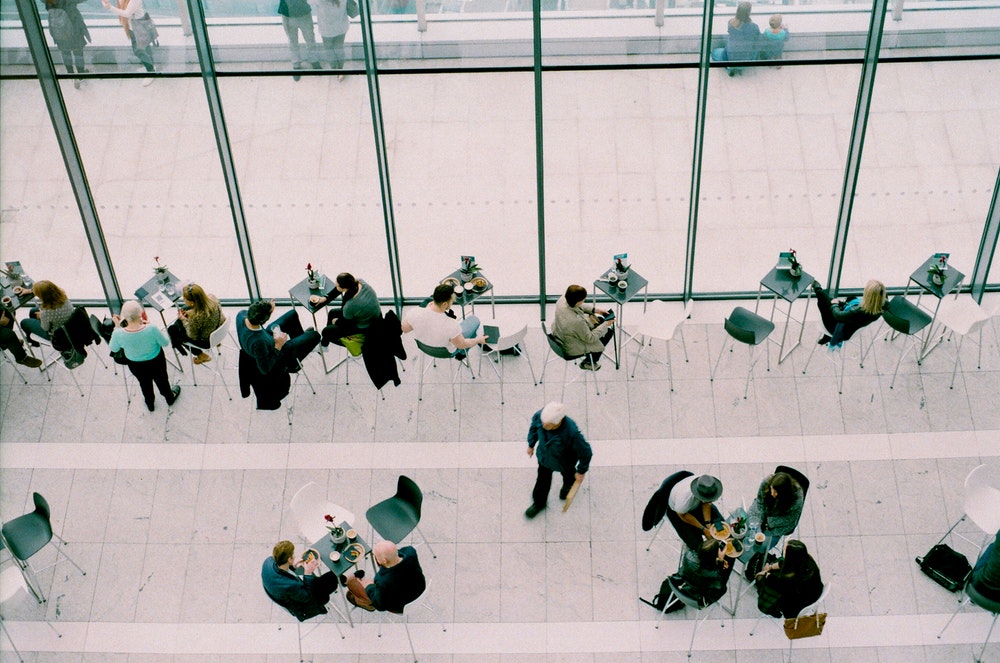 Niski & visoki kulturalni kontekst
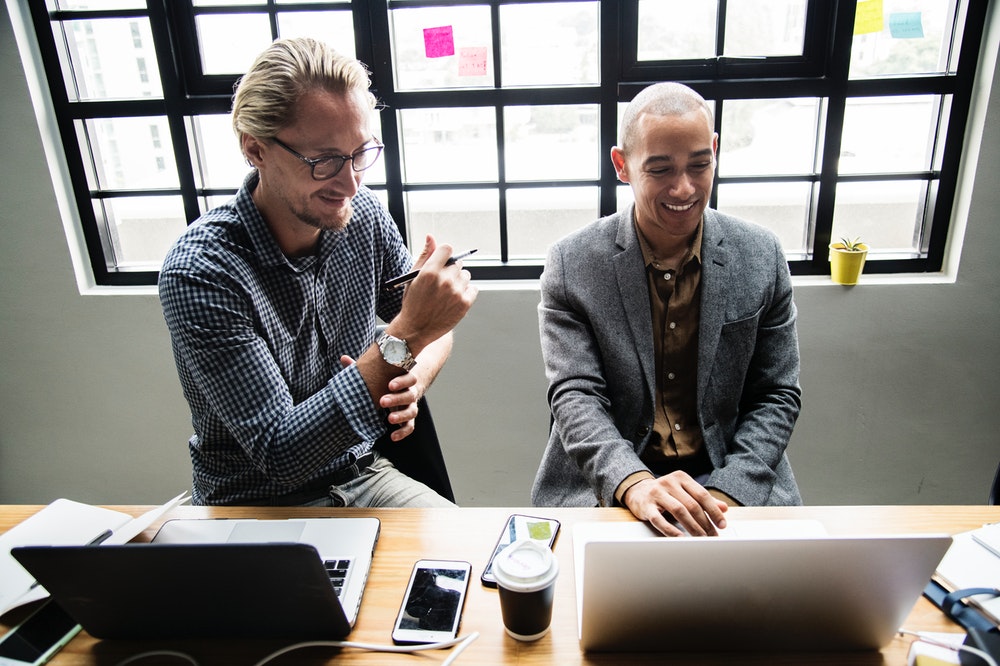 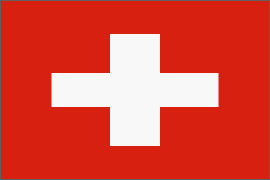 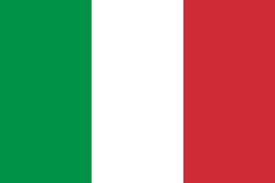 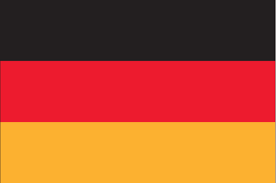 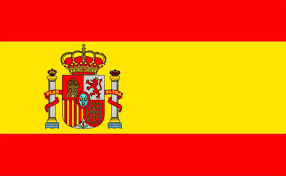 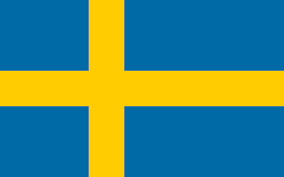 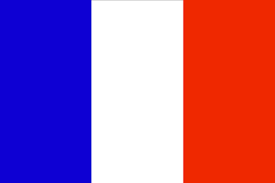 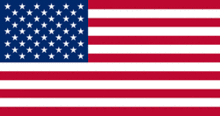 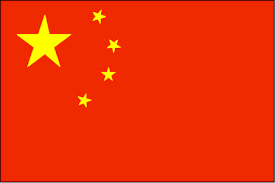 Niski kontekst			Visoki kontekst
Savjeti za učinkovitu interkulturalnu komunikaciju
Govoriti jasno i polako
Izbjegavati donositi neutemeljene pretpostavke
Pokazati poštivanje prema drugima
Davati podršku
Izbjegavati žargon ili metafore
Provjeriti značenje
Omogućiti vrijeme za davanje odgovora
Postavljati pitanja
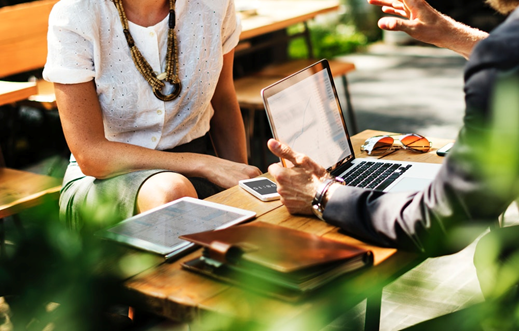 Učinkovita komunikacijaRadni zadaci & Igre
Često koristimo idiome kada govorimo. Korištenje idioma jeziku daje „boju” i čini ga zanimljivijim za slušatelje.

Razumijevanje idioma sastavni je dio jezične tečnosti i osnovna kompetencija za integraciju u novu zajednicu. 

Kliknite vezu u nastavku da biste igrali idiomsku igru ​​i razvili svoje osnovne vještine jezika

www.theidiomgame.eu
Razumijevanje idioma
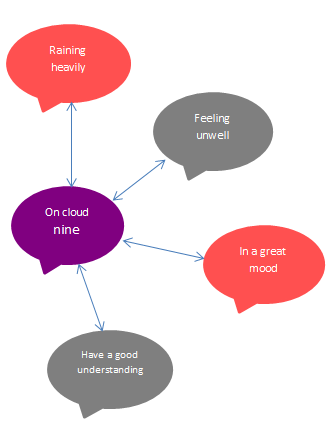 JAKO PLJUŠTI
LOŠ OSJEĆAJ
PADA KAO IZ KABLA
U DOBROM RASPOLOŽENJU
Učinkovito razumijevanje
Hvala!
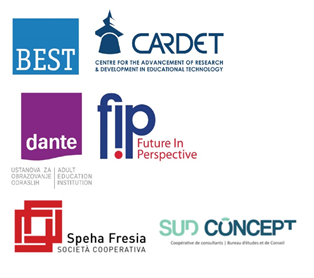 This project has been funded with support from the European Commission.

This document reflects the views only of the author and the Commission cannot be
held responsible for any use which might be made of the information contained herein.

Project Number: 2017-1-FR01-KA204-037126